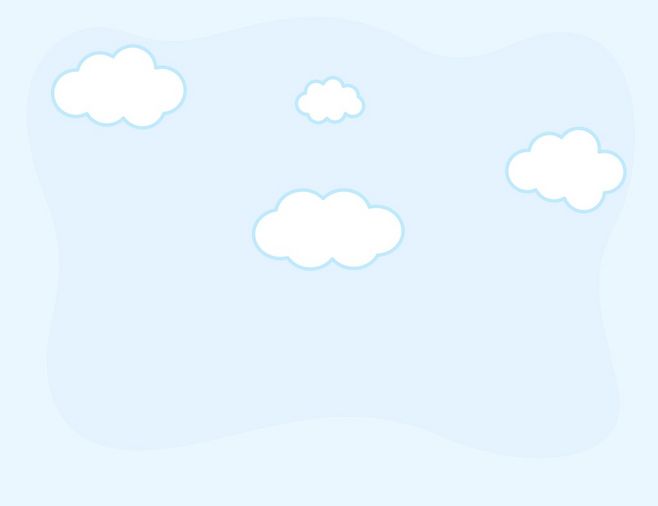 Chào mừng các em
lớp 1D
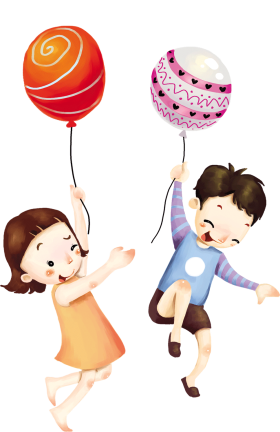 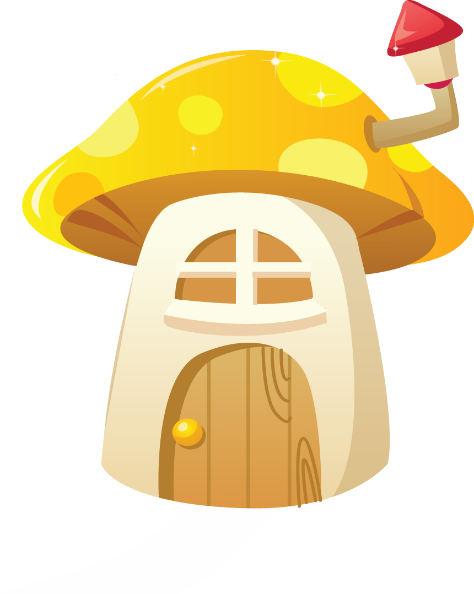 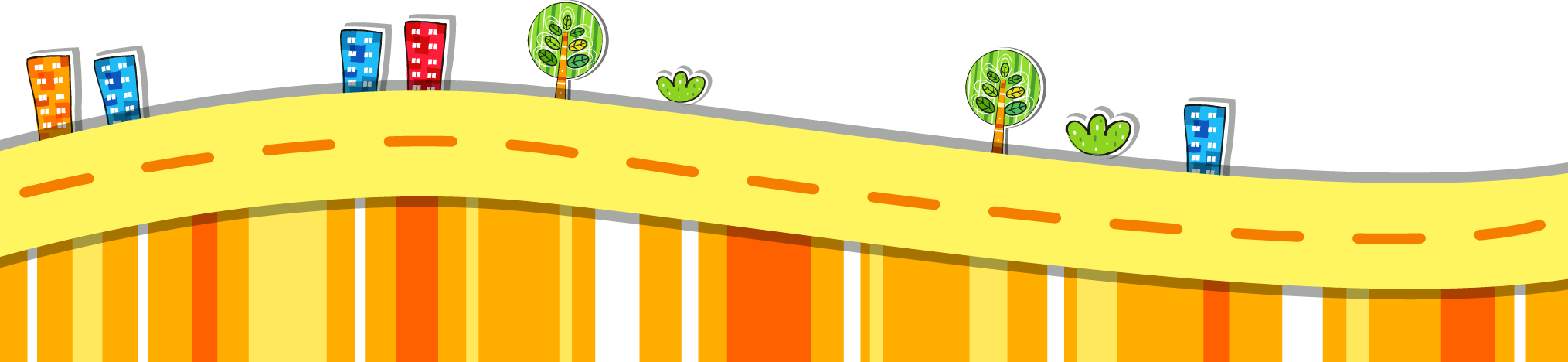 * Khởi động.
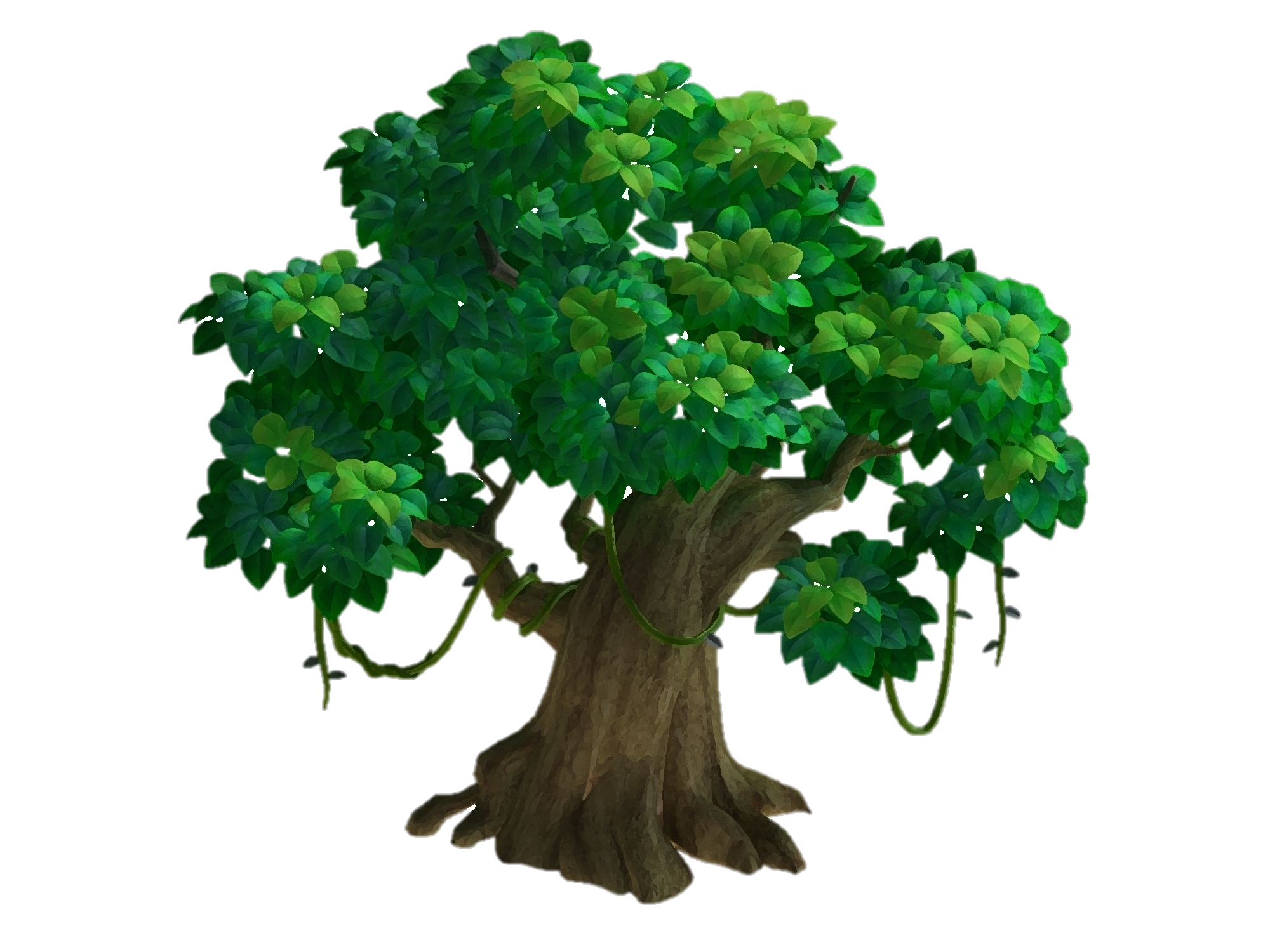 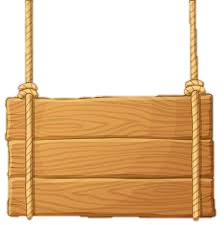 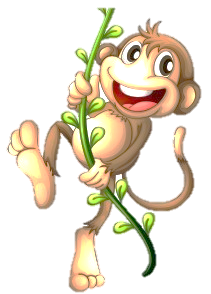 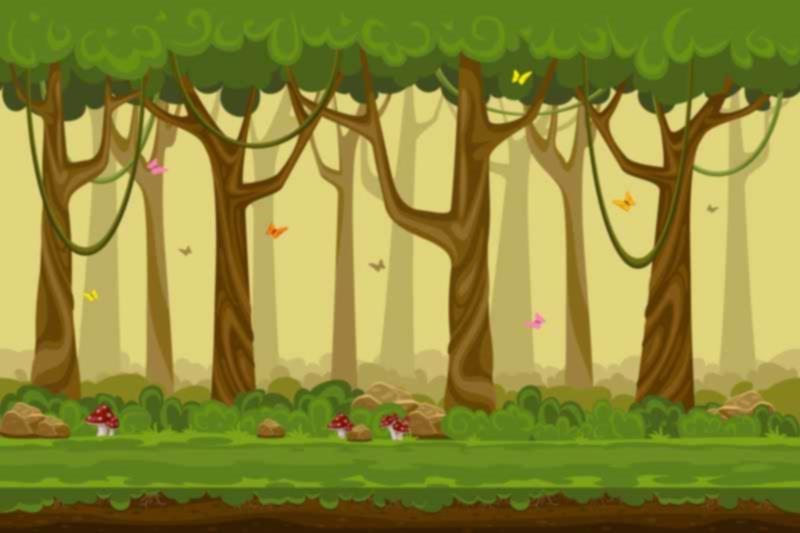 BẢO VỆ
RỪNG XANH
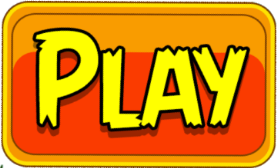 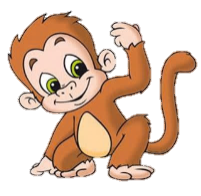 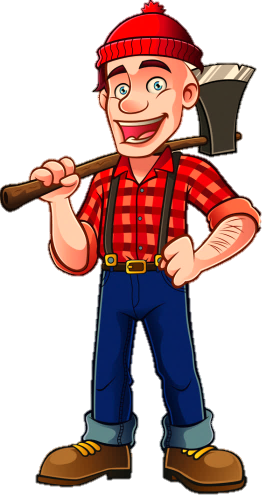 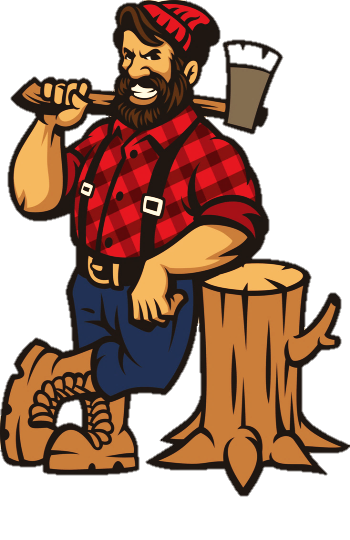 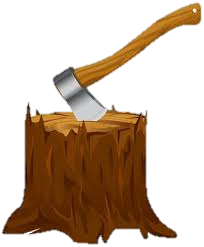 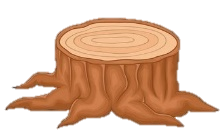 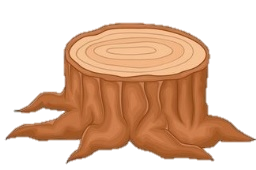 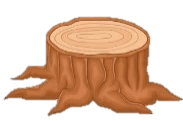 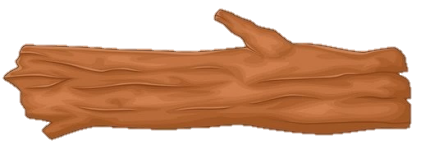 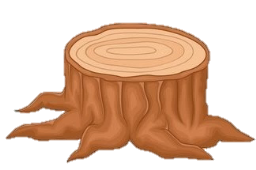 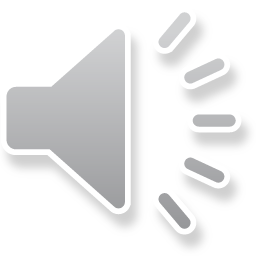 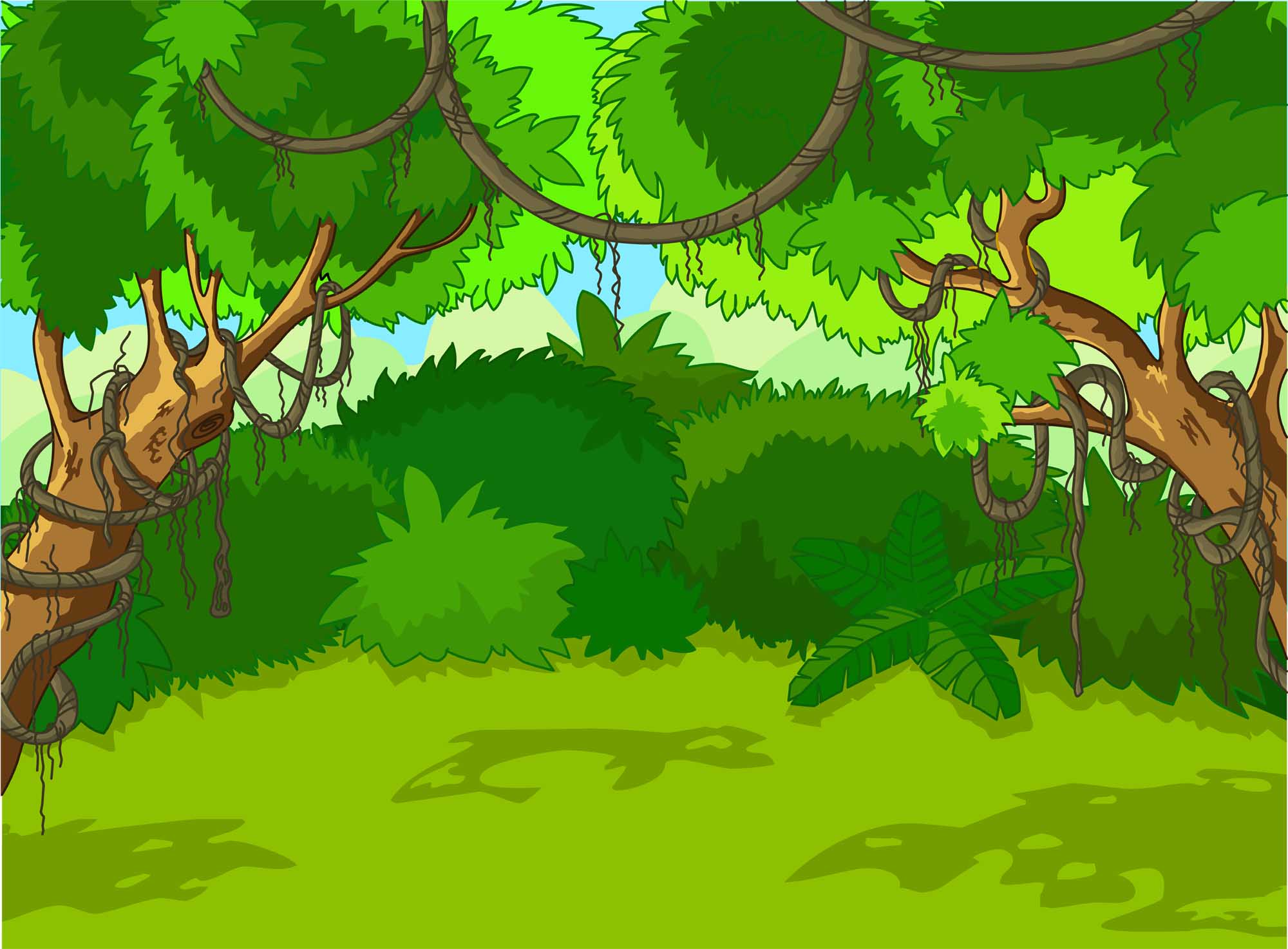 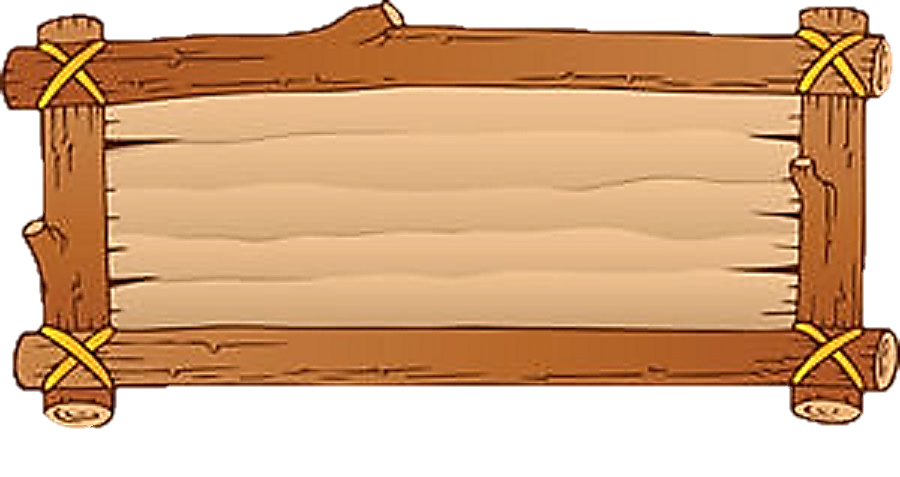 Con đọc đúng các âm, tiếng, từ sau để giúp các chú khỉ 
ngăn chặn hành vi 
phá rừng của nhóm lâm tặc
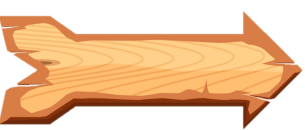 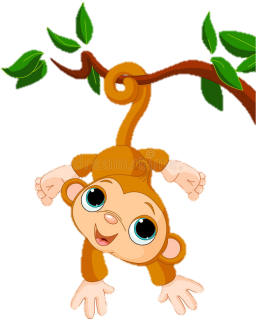 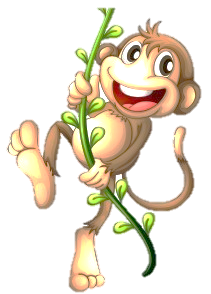 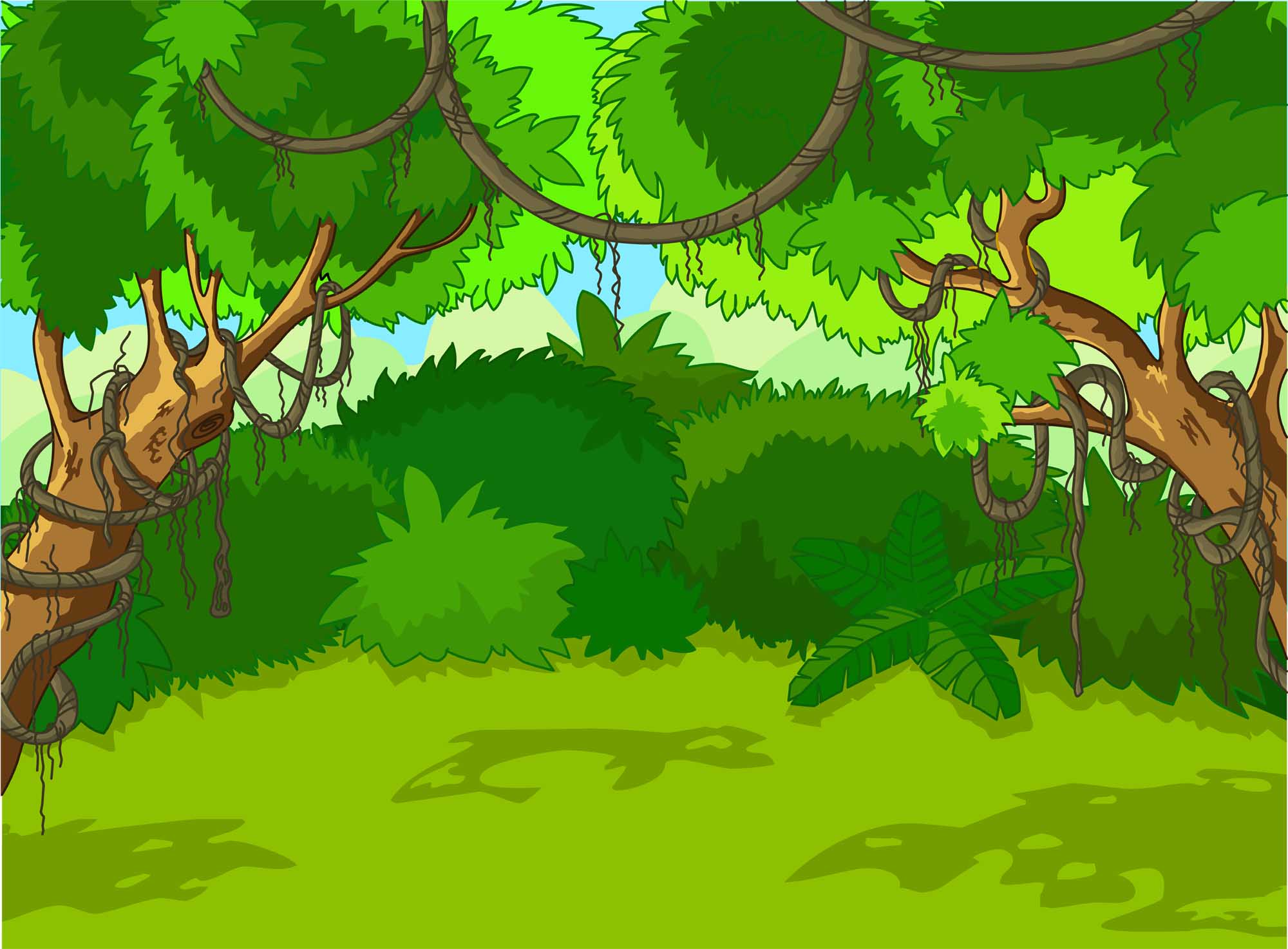 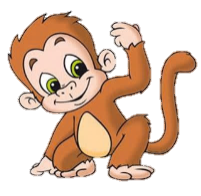 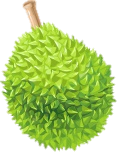 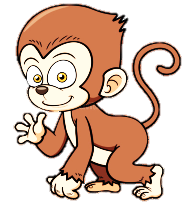 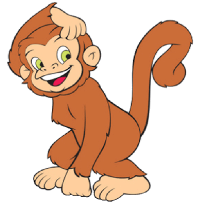 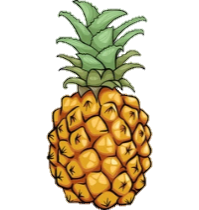 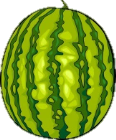 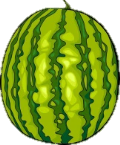 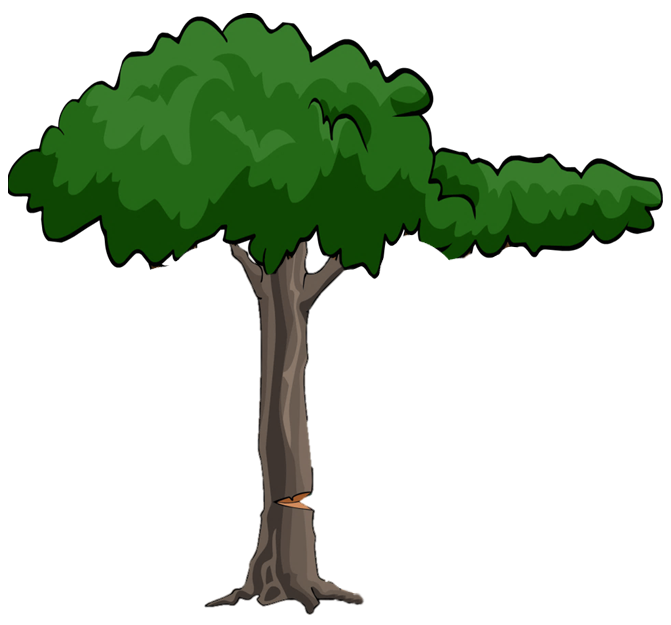 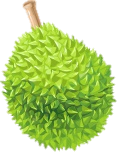 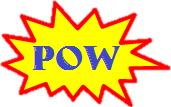 1
2
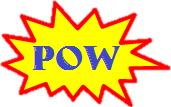 3
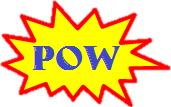 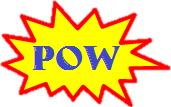 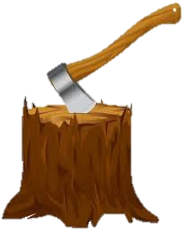 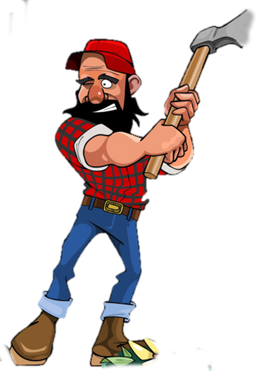 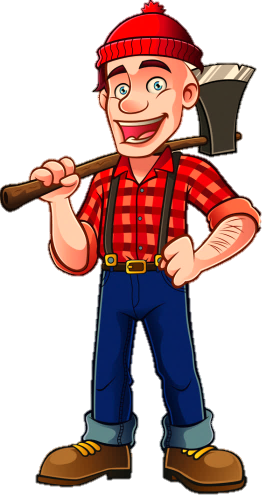 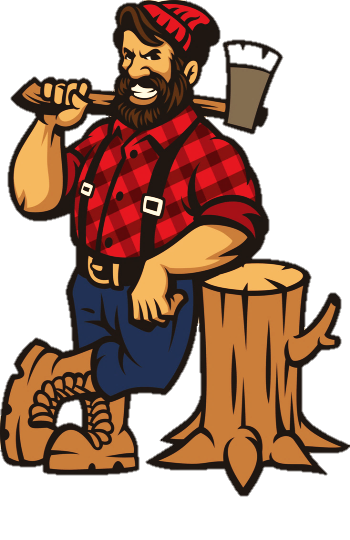 4
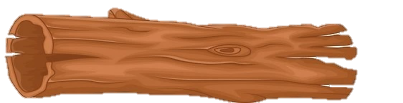 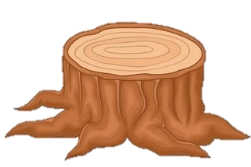 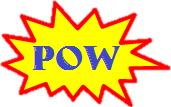 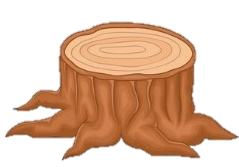 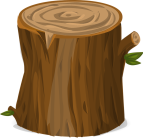 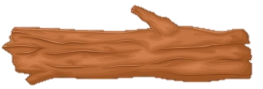 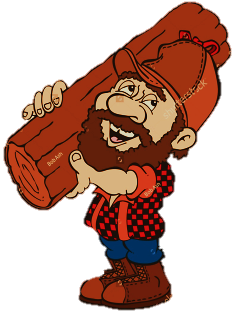 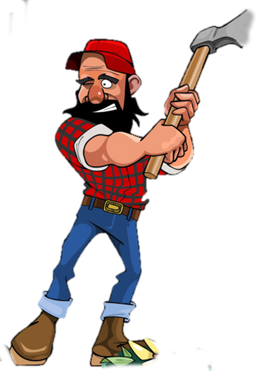 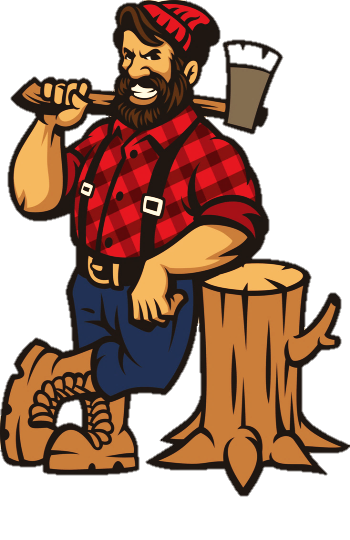 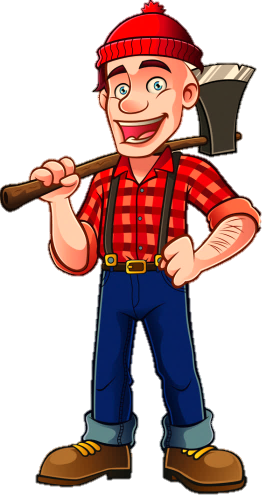 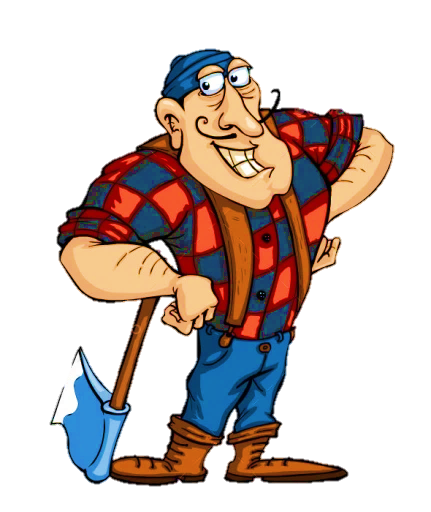 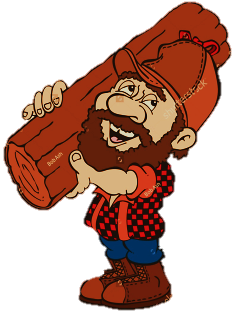 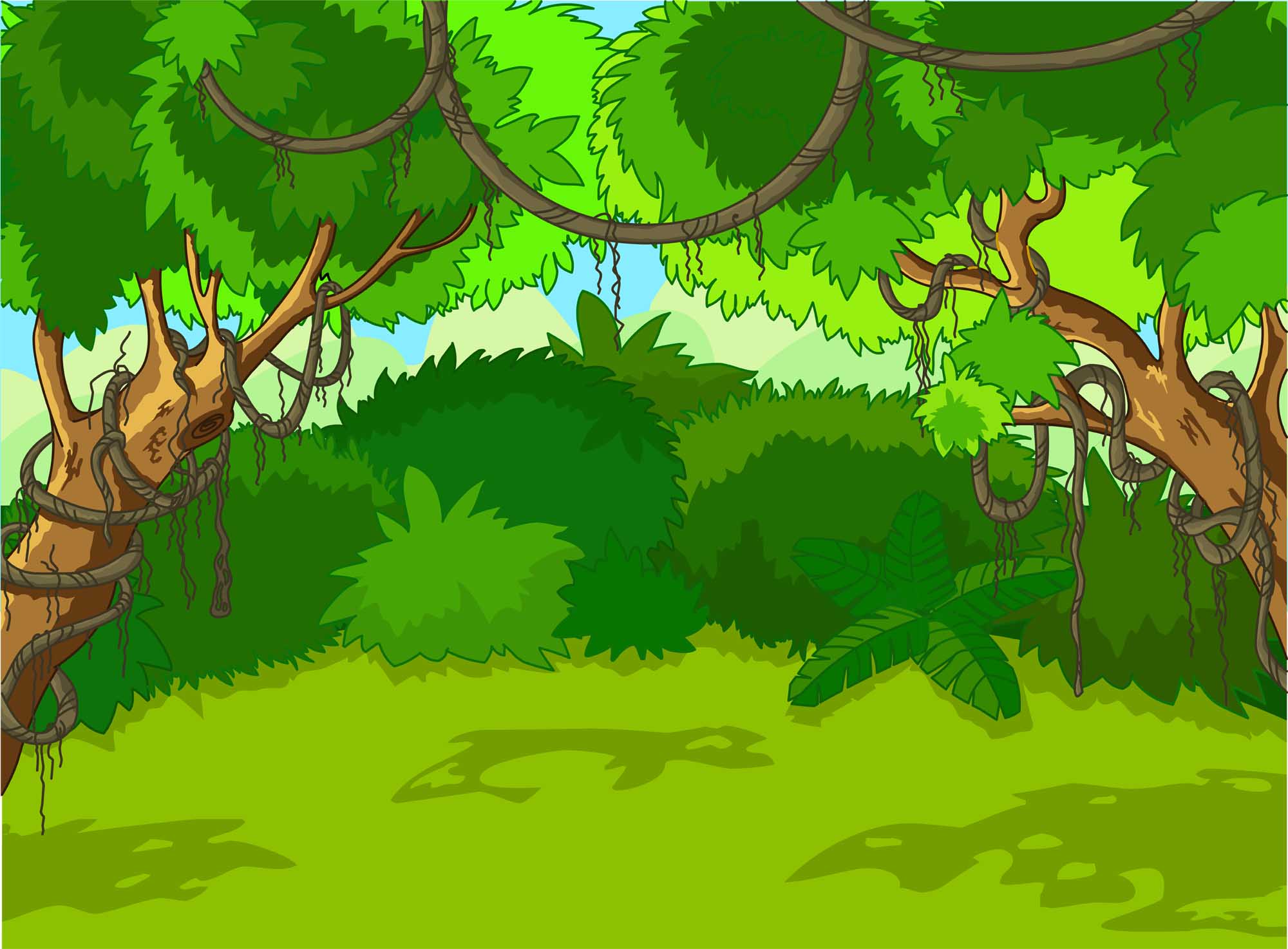 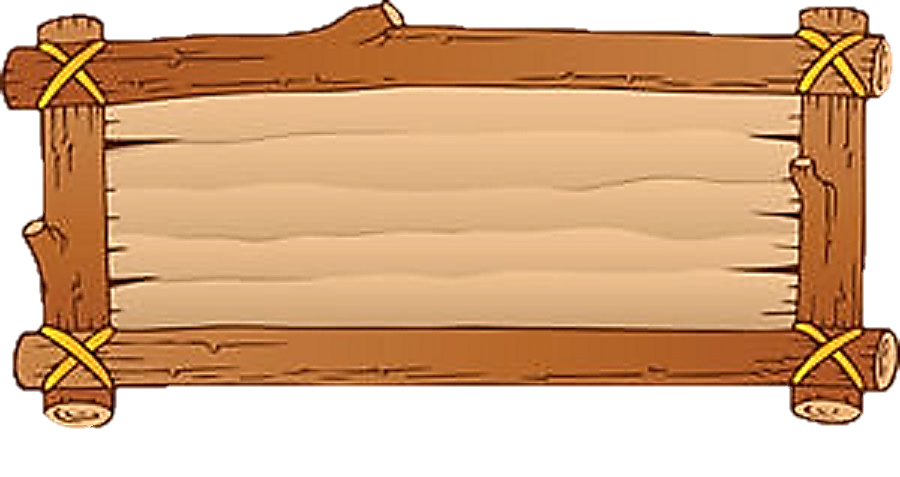 b
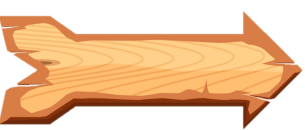 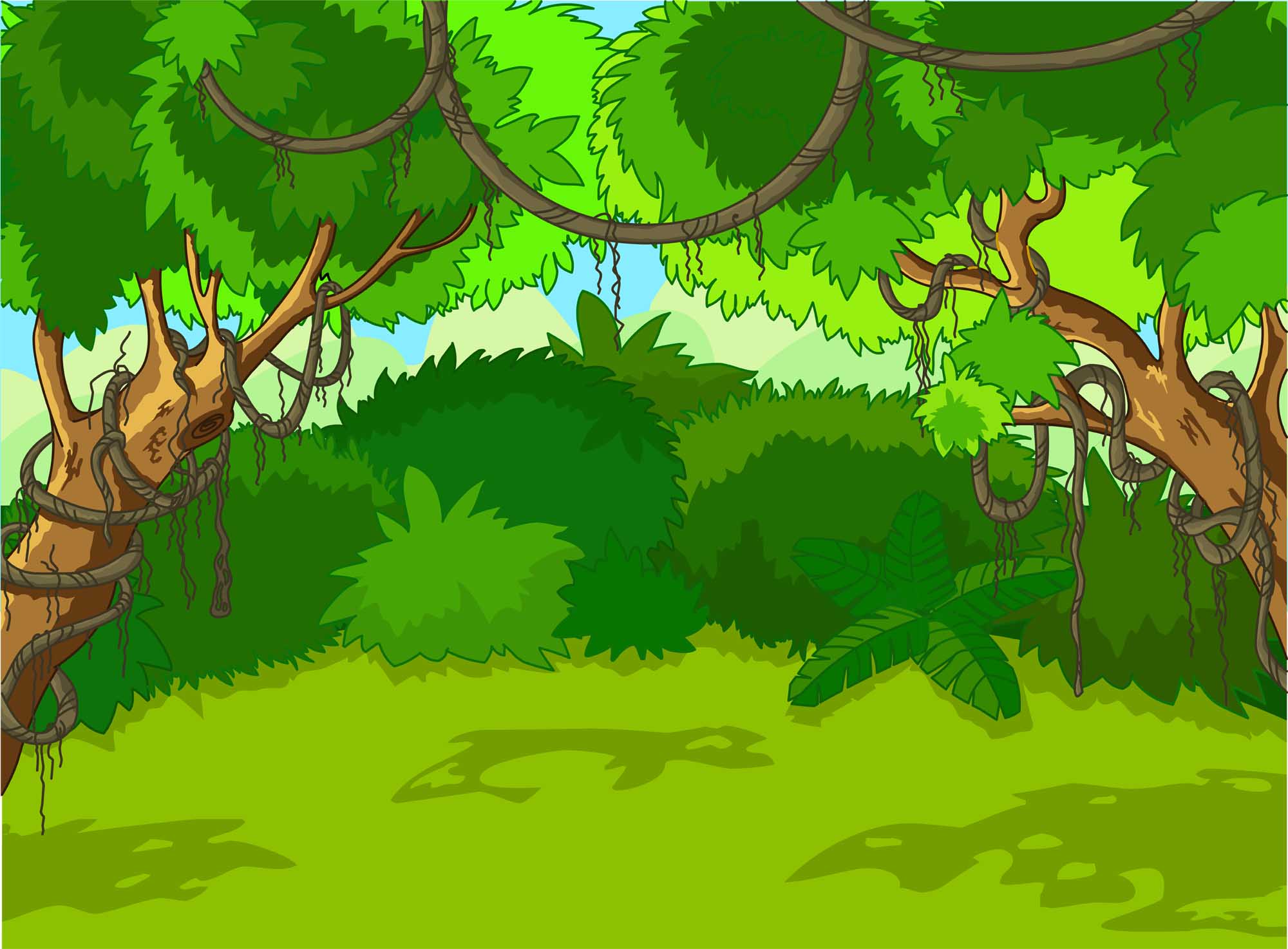 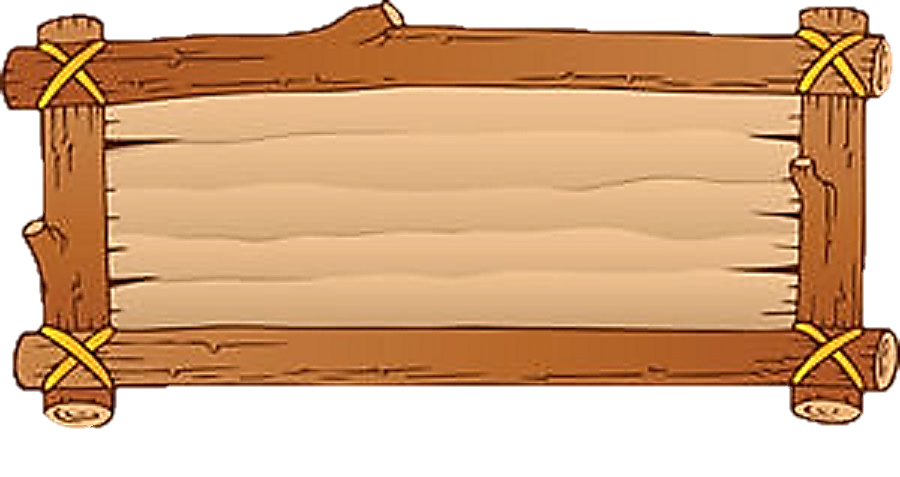 bê
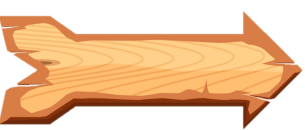 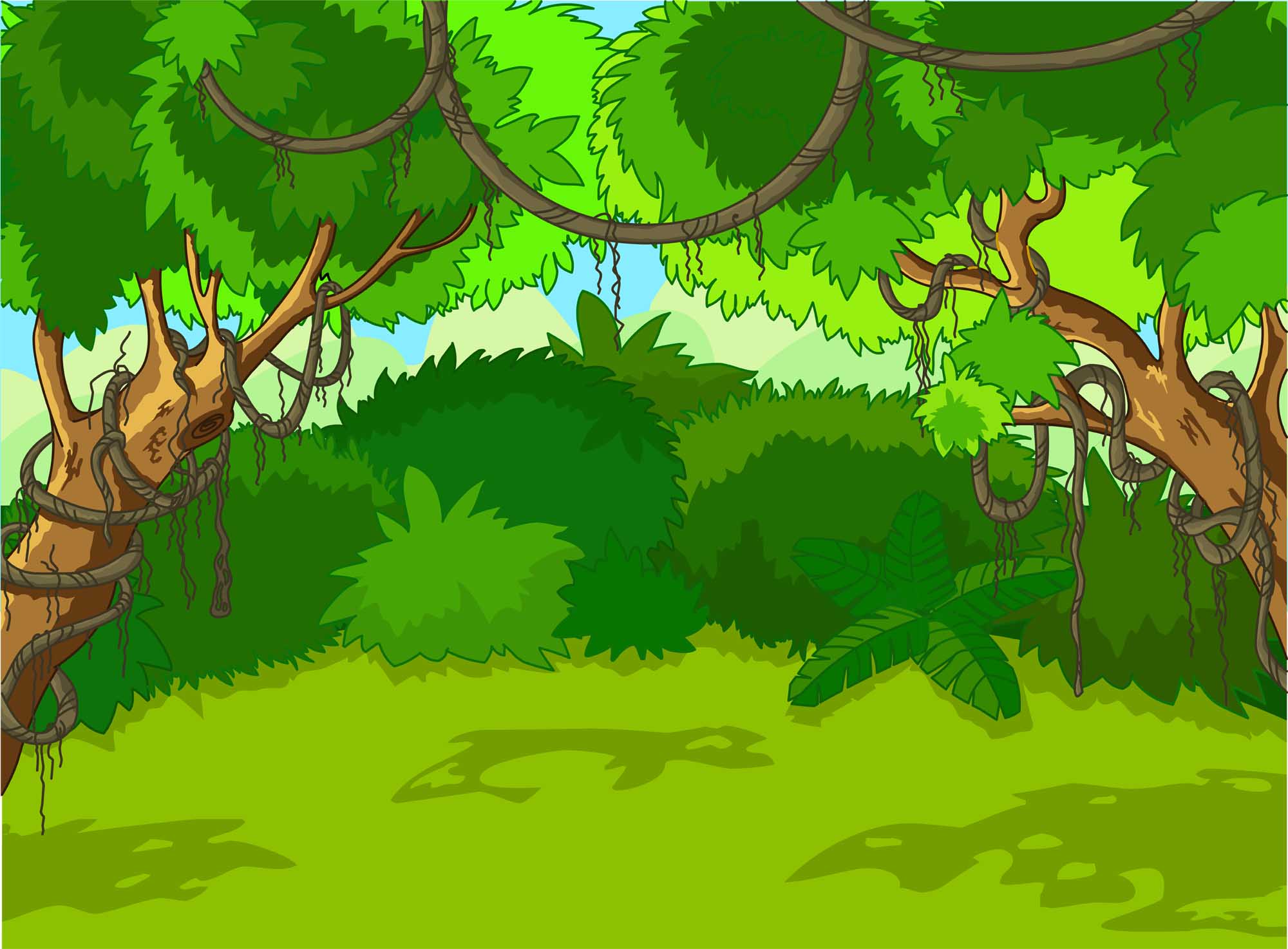 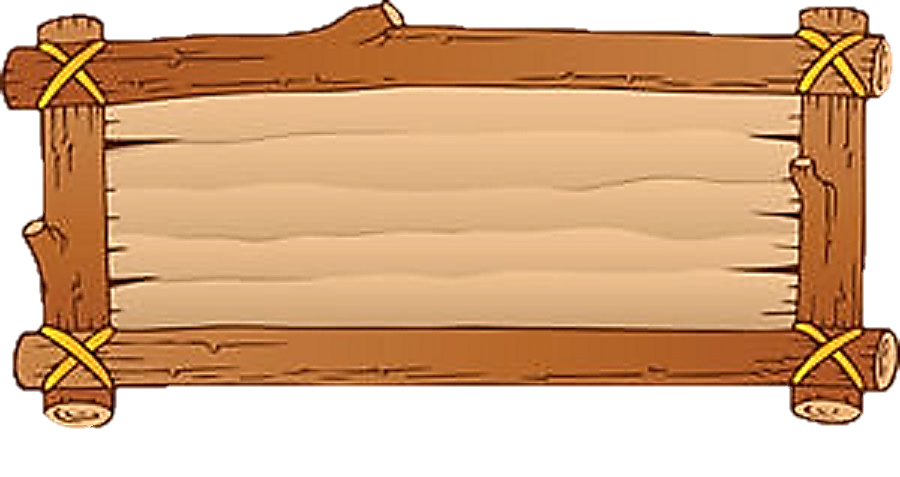 bễ
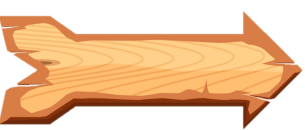 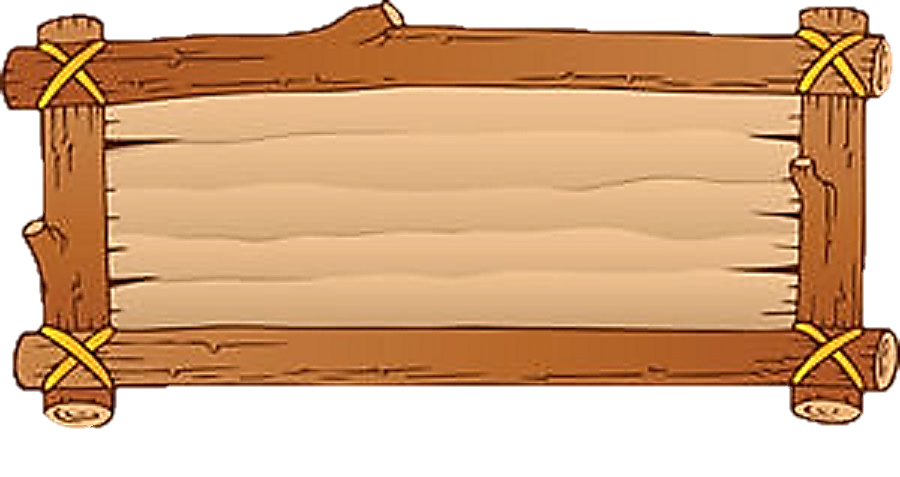 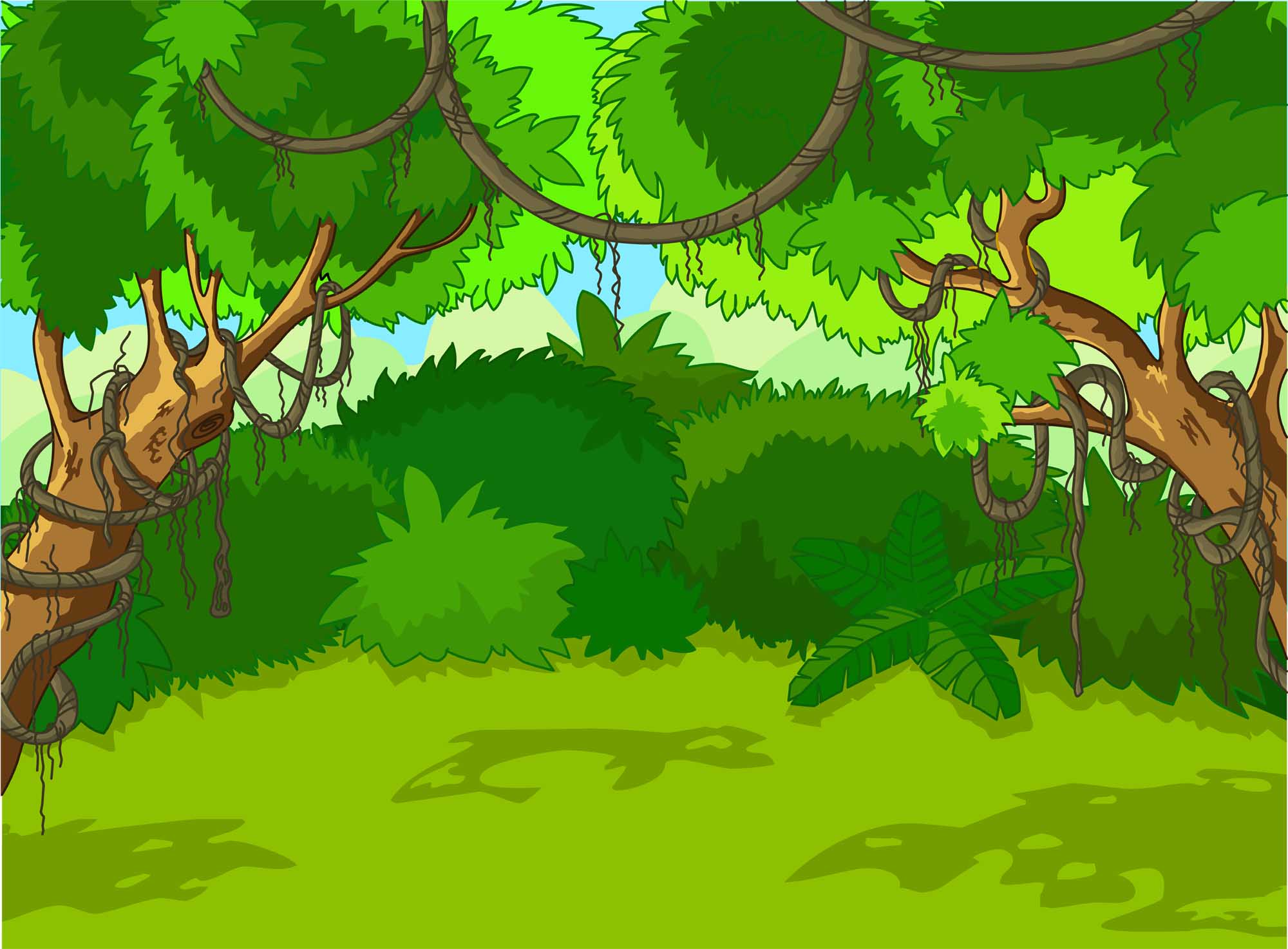 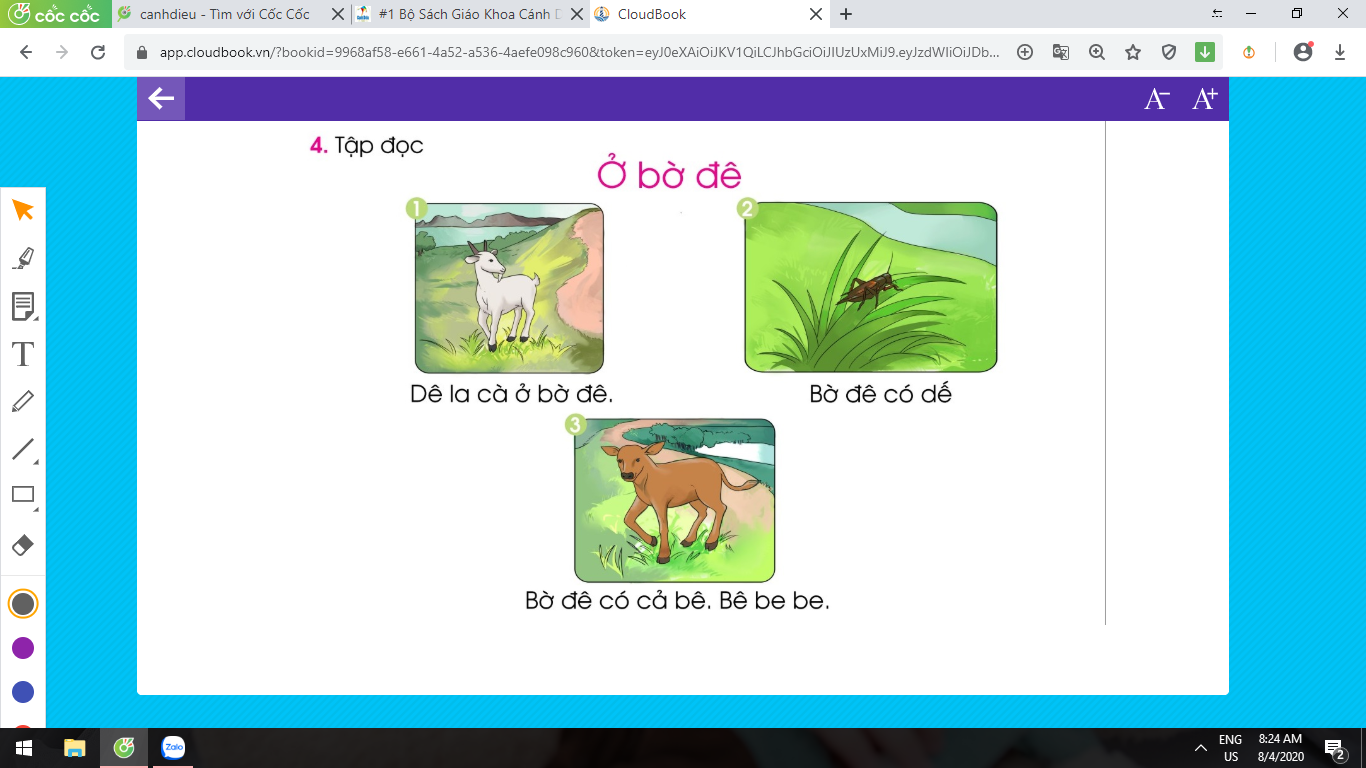 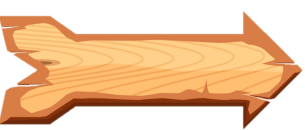 1. Làm quen
ga
hồ
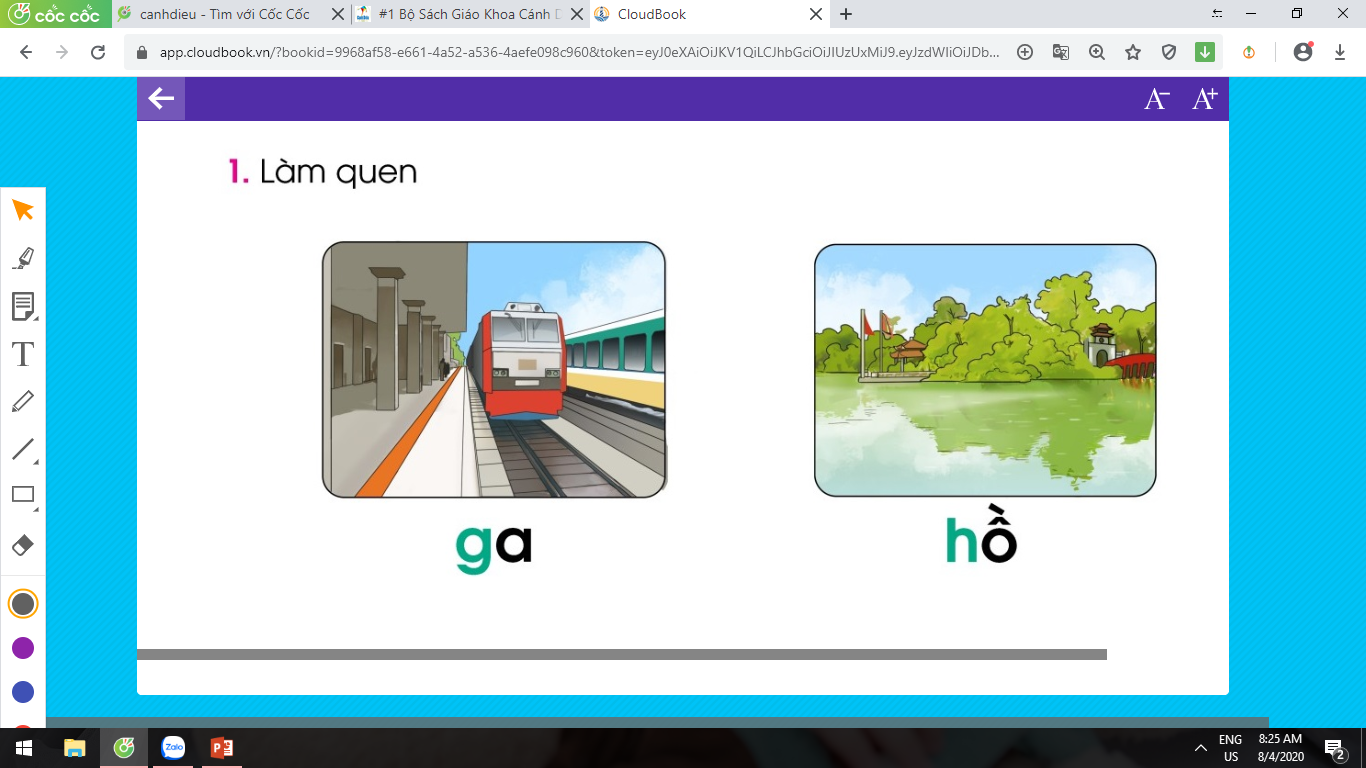 g
hô
a
h     h 		H
g     g 		G
1. Làm quen
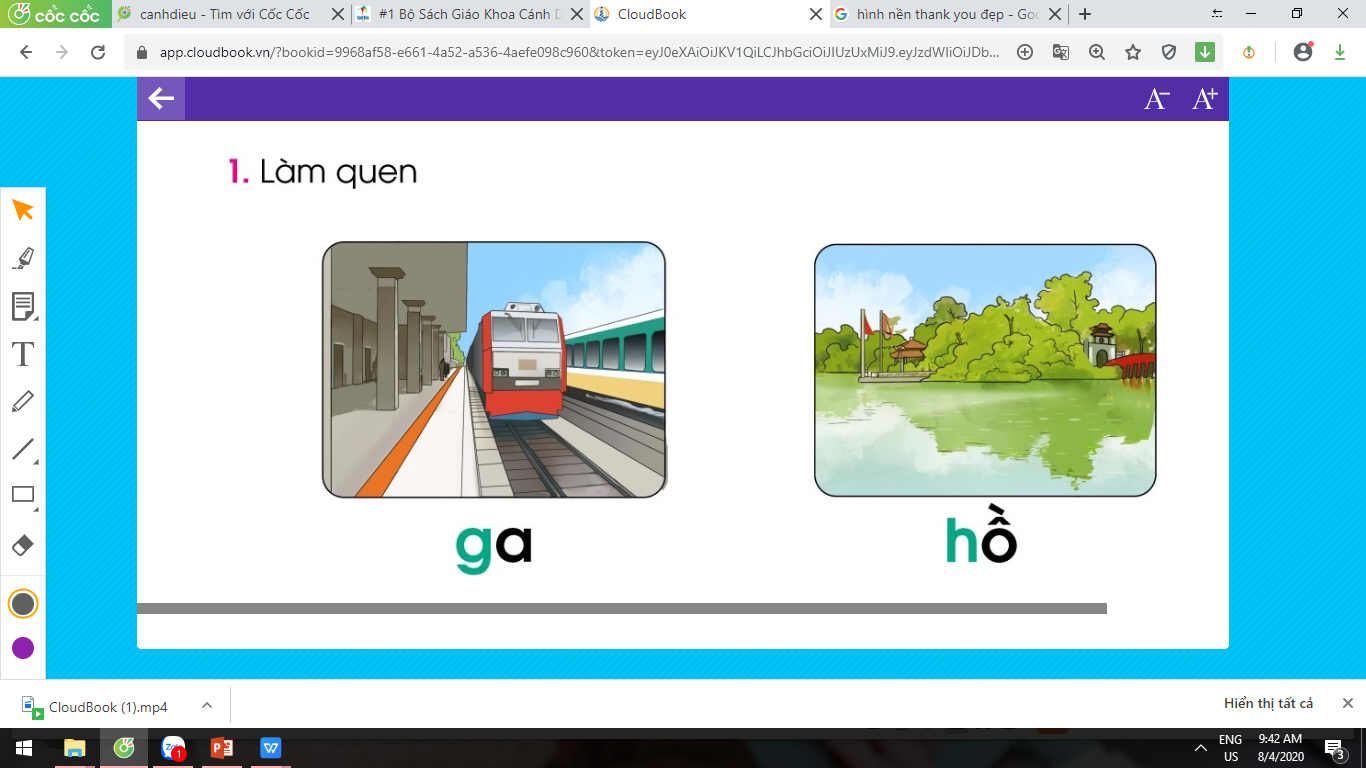 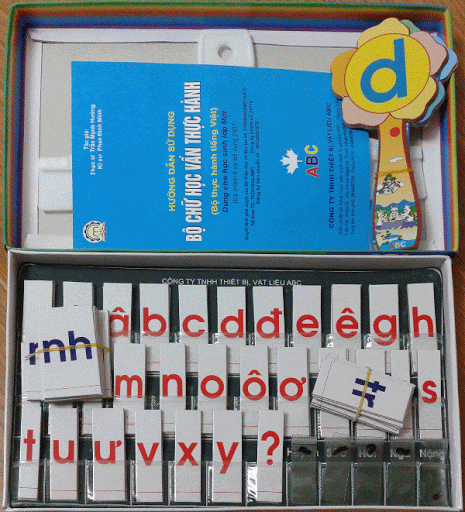 Thư giãn
2. Tiếng nào có âm g? Tiếng nào có âm h?
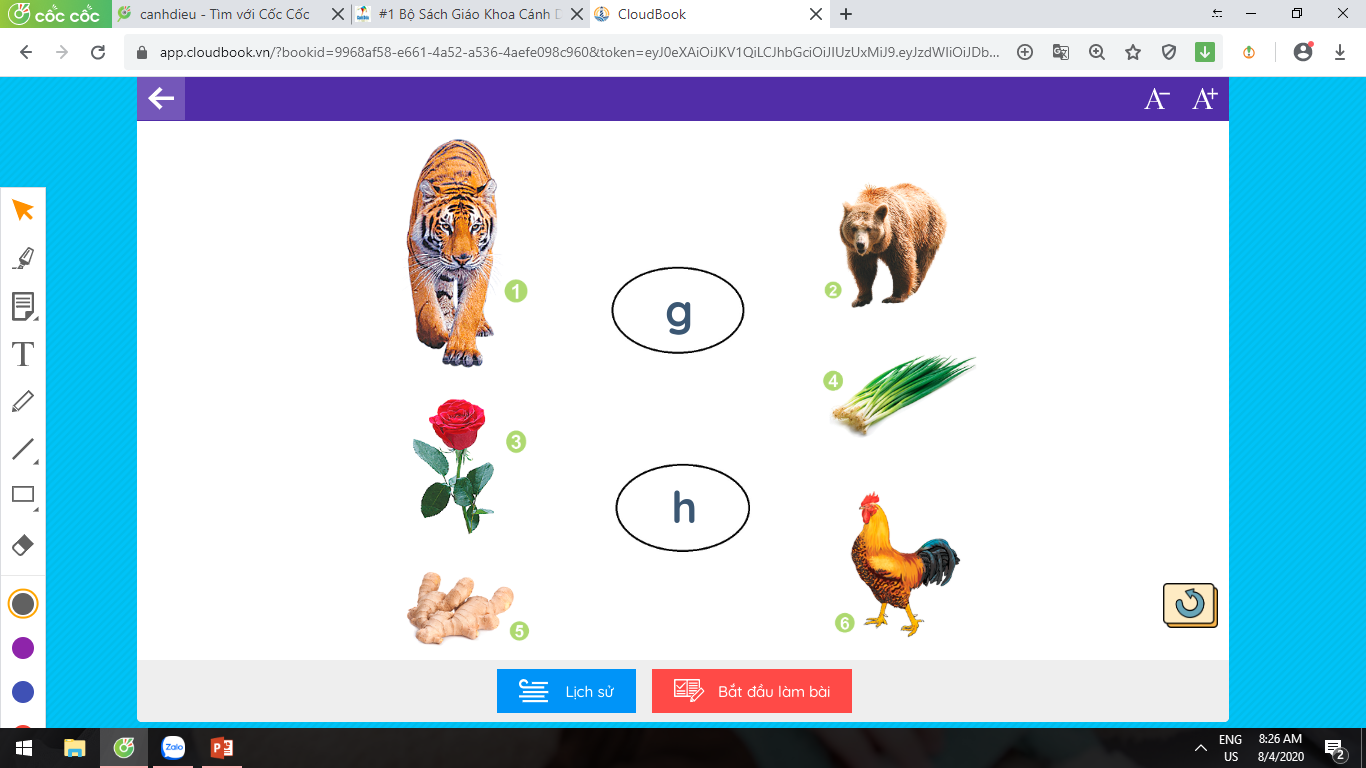 3. Tập đọc
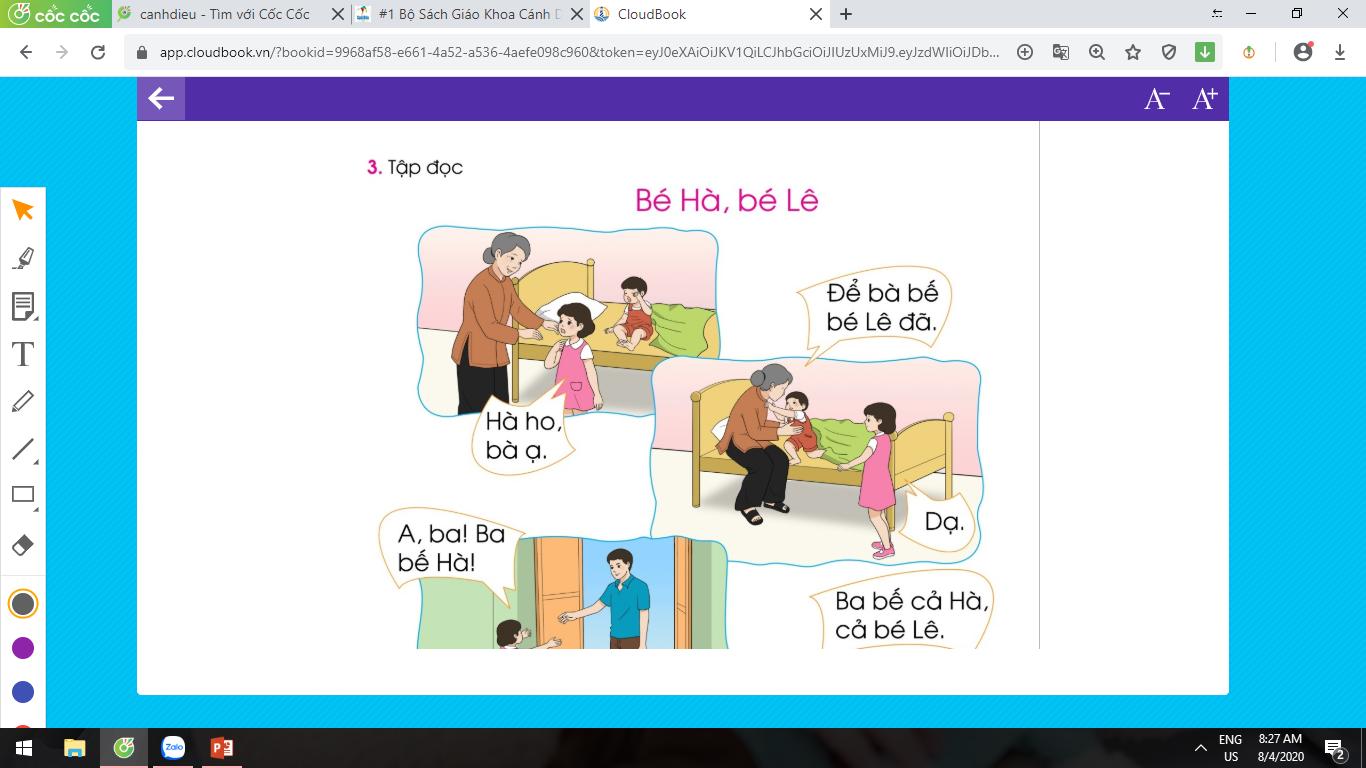 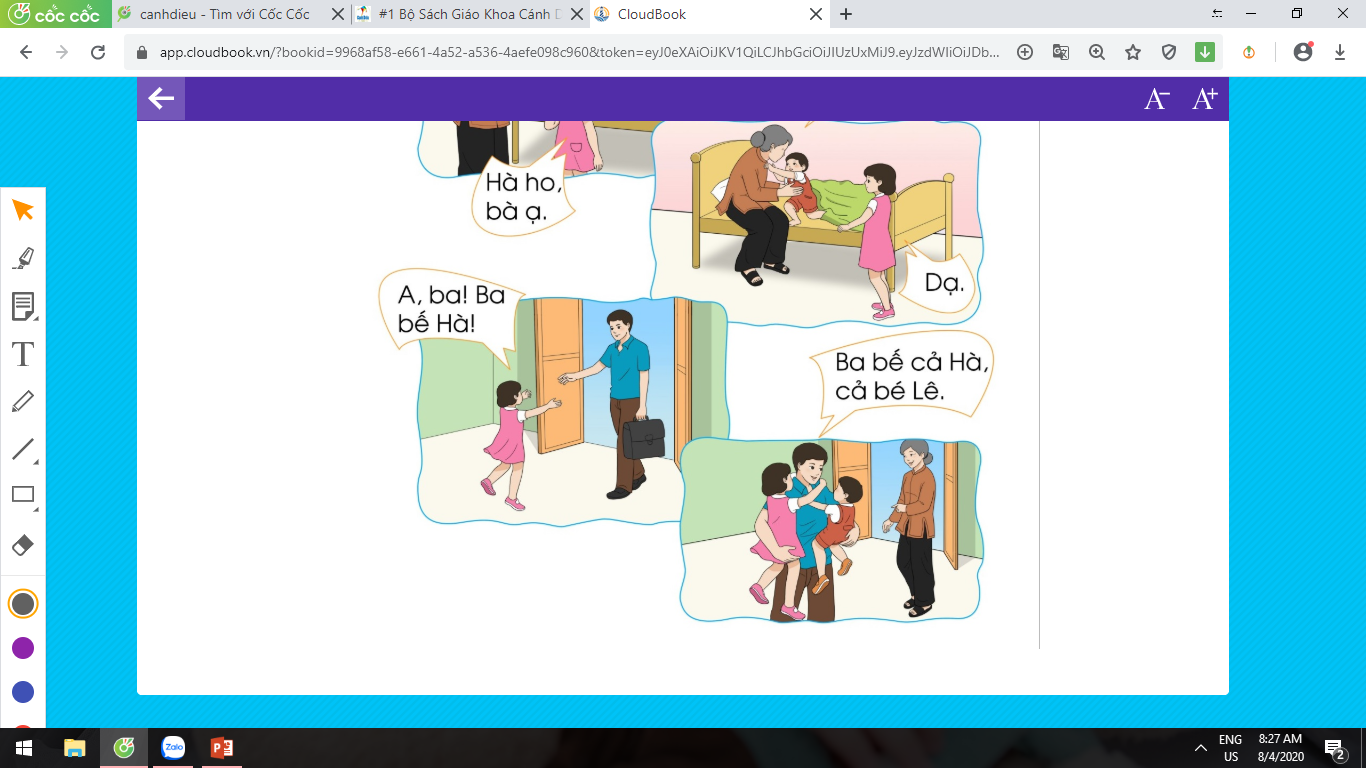 4. Tập viết (bảng con)
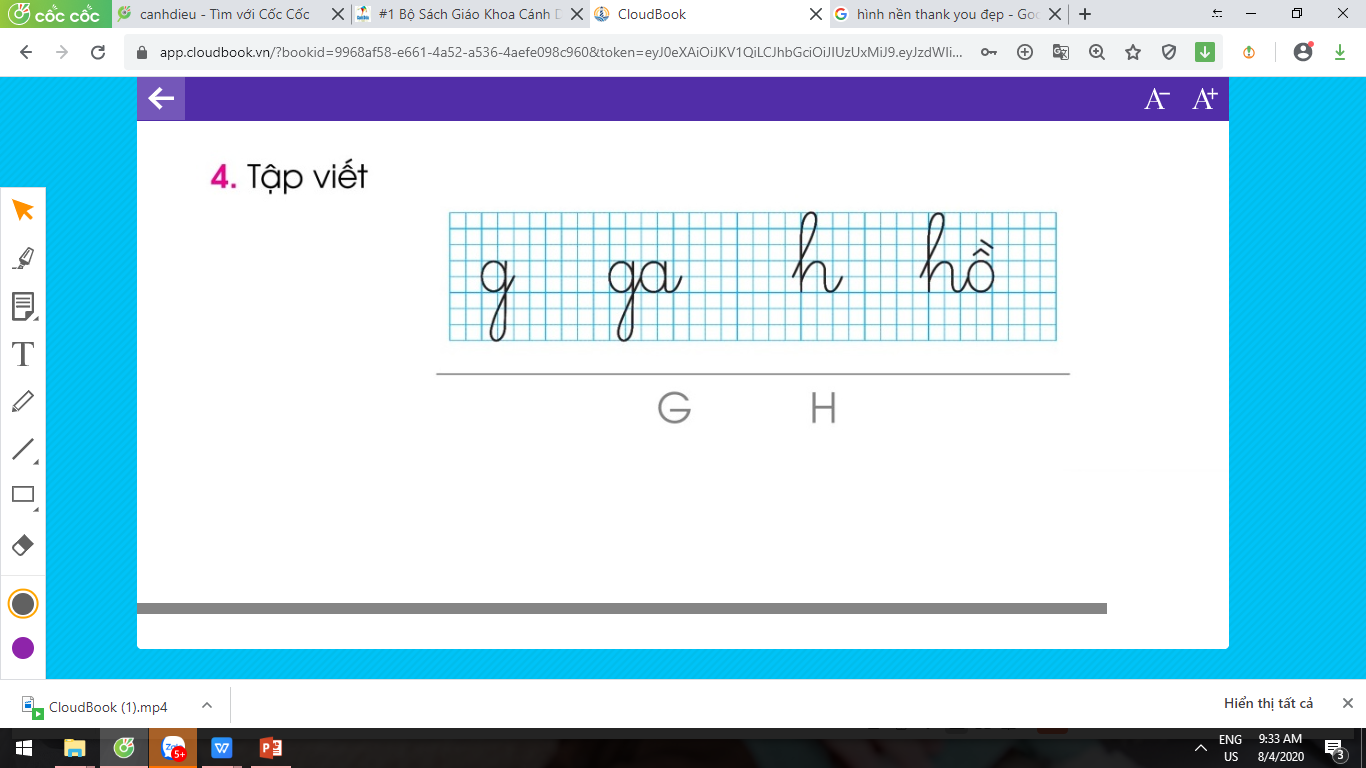 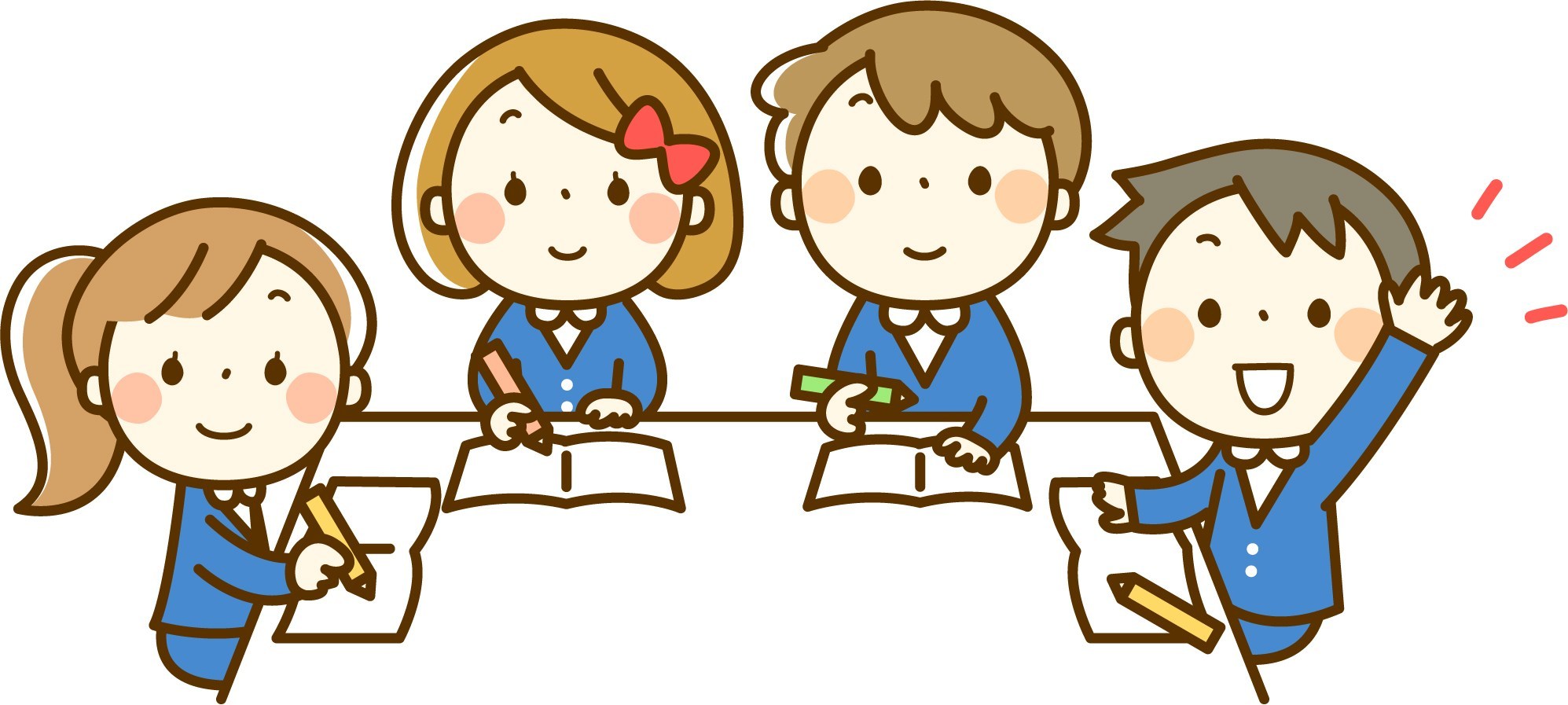 Chúc các con ngoan khỏe.